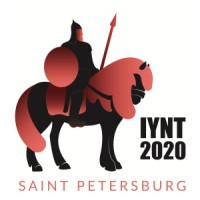 Problem N5
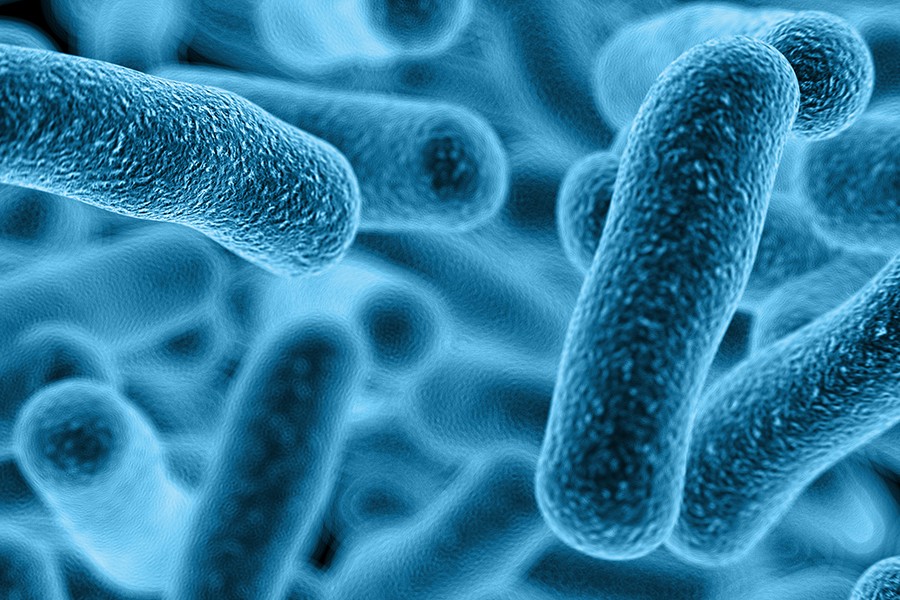 Prepare sterile culture dishes and investigate the growth of door handle bacteria and other common microorganisms. 

Investigate how various disinfectants, such as antibacterial soap, affect the bacteria
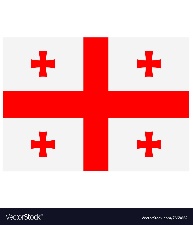 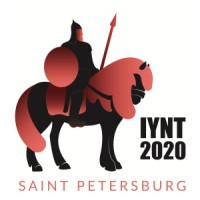 Problem N5
Presentation Plan
Theory
Experiments/statistics
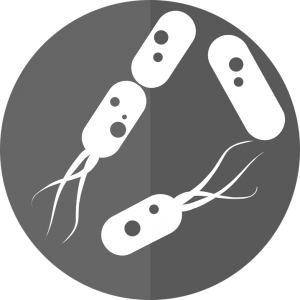 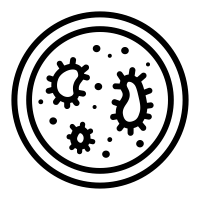 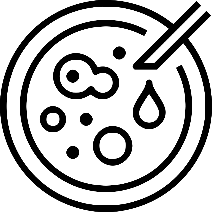 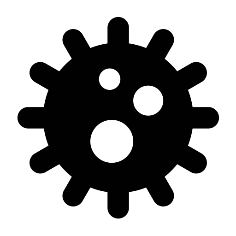 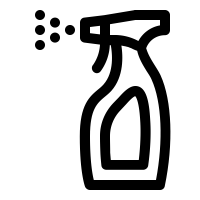 What is bacteria?
Statistics about most used disinfectants
what’s a disinfectant and what does it mean to disinfect?
Experiment about 4 main disinfectant groups
The most frequent bacteria on human hands and door handles
Experiment about concentration : does a higher concentration mean a better result?
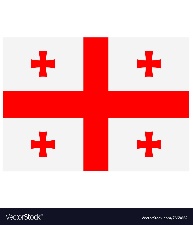 Our mathematical model : bacteria mass difference dependent on time
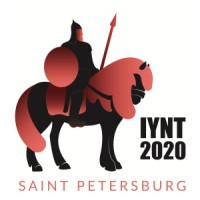 Problem N5: Hypothesis
Hypothesis
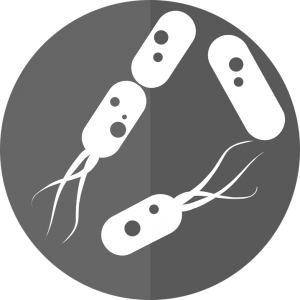 Most bacteria on the door handles will match the bacteria on human skin (especially hand area).
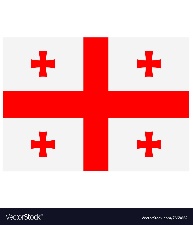 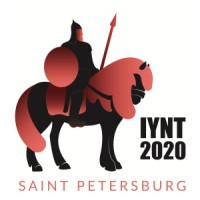 What is bacteria?
Rod (bacilli)
Spiral (spirilla)
Spherical (cocci)
Bacteria found on human hands
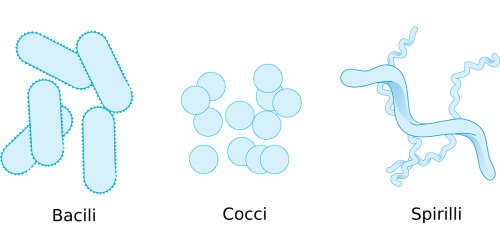 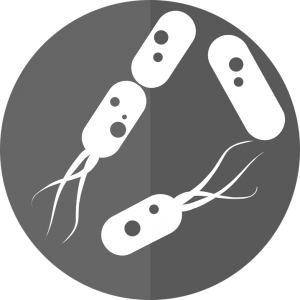 Pseudomas Putida
Staphylococcus warneri
Binary fission
Klebseilla pheumoniae
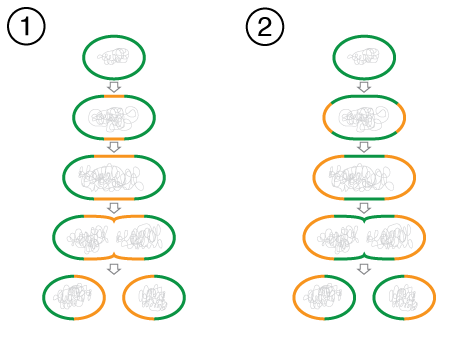 S. aureus
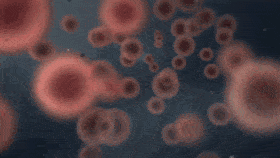 Enterobacter cloacae
Disinfection – Process of eliminating many or all pathogenic microorganisms
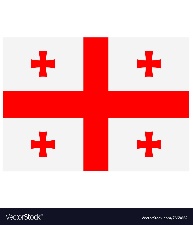 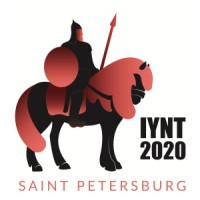 Most frequently used disinfectant groups
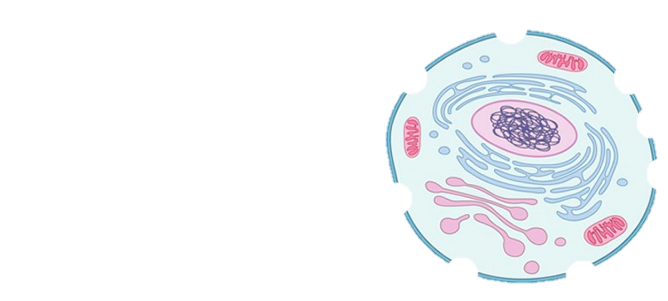 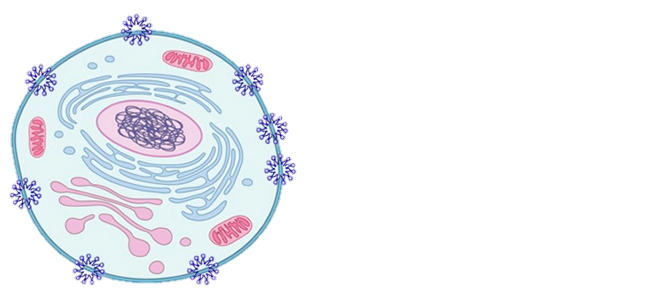 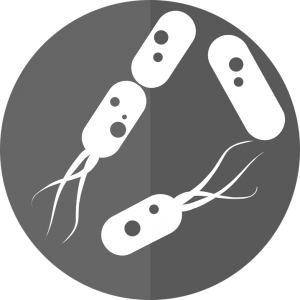 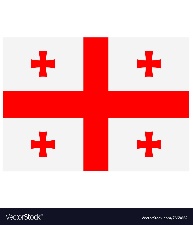 Mathematical model : Bacteria mass change
dependent on time
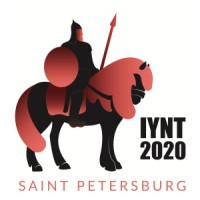 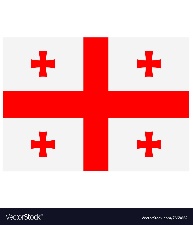 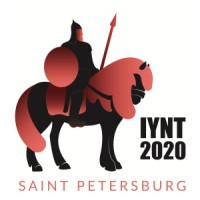 Problem N5 : Disinfectant groups
Alcohol - The most feasible explanation for the antimicrobial action of alcohol is denaturation of proteins. This mechanism is supported by the observation that absolute ethyl alcohol, a dehydrating agent, is less bactericidal than mixtures of alcohol and water because proteins are denatured more quickly in the presence of water.
Inactivation by chlorine can result from a number of factors: oxidation of sulfhydryl enzymes and amino acids; ring chlorination of amino acids; loss of intracellular contents; decreased uptake of nutrients; inhibition of protein synthesis; decreased oxygen uptake; oxidation of respiratory components; decreased adenosine triphosphate production; breaks in DNA; and depressed DNA synthesis.
Hydrogen peroxide works by producing destructive hydroxyl free radicals that can attack membrane lipids, DNA, and other essential cell components.
Ammonium - The bactericidal action of the quaternaries has been attributed to the inactivation of energy-producing enzymes, denaturation of essential cell proteins, and disruption of the cell membrane
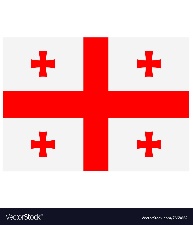 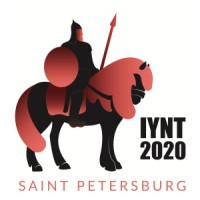 Gram negativity/positivity
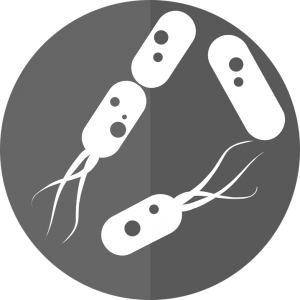 Gram negative
Gram Positive
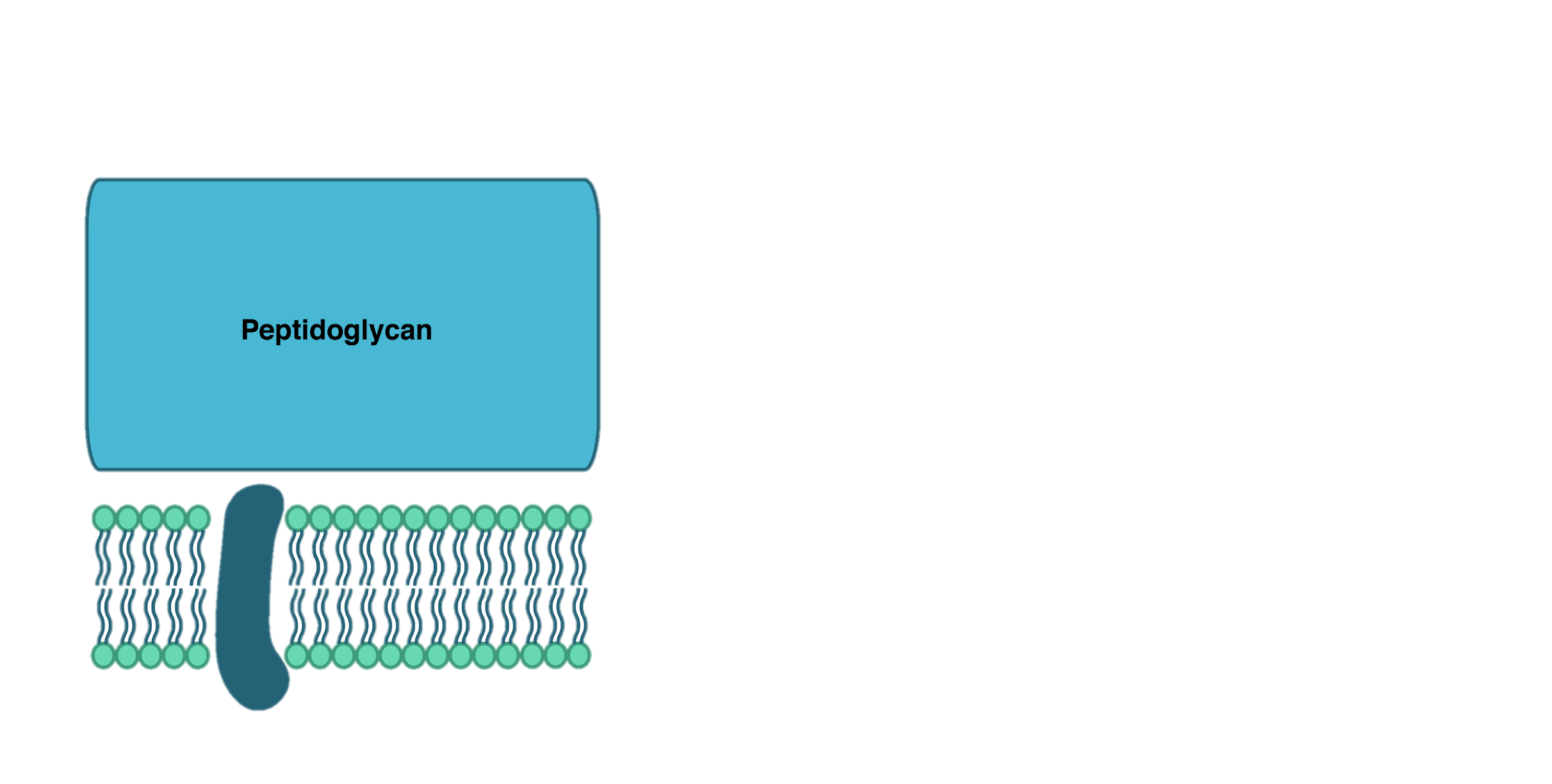 Lipopotysaccharide and proteins
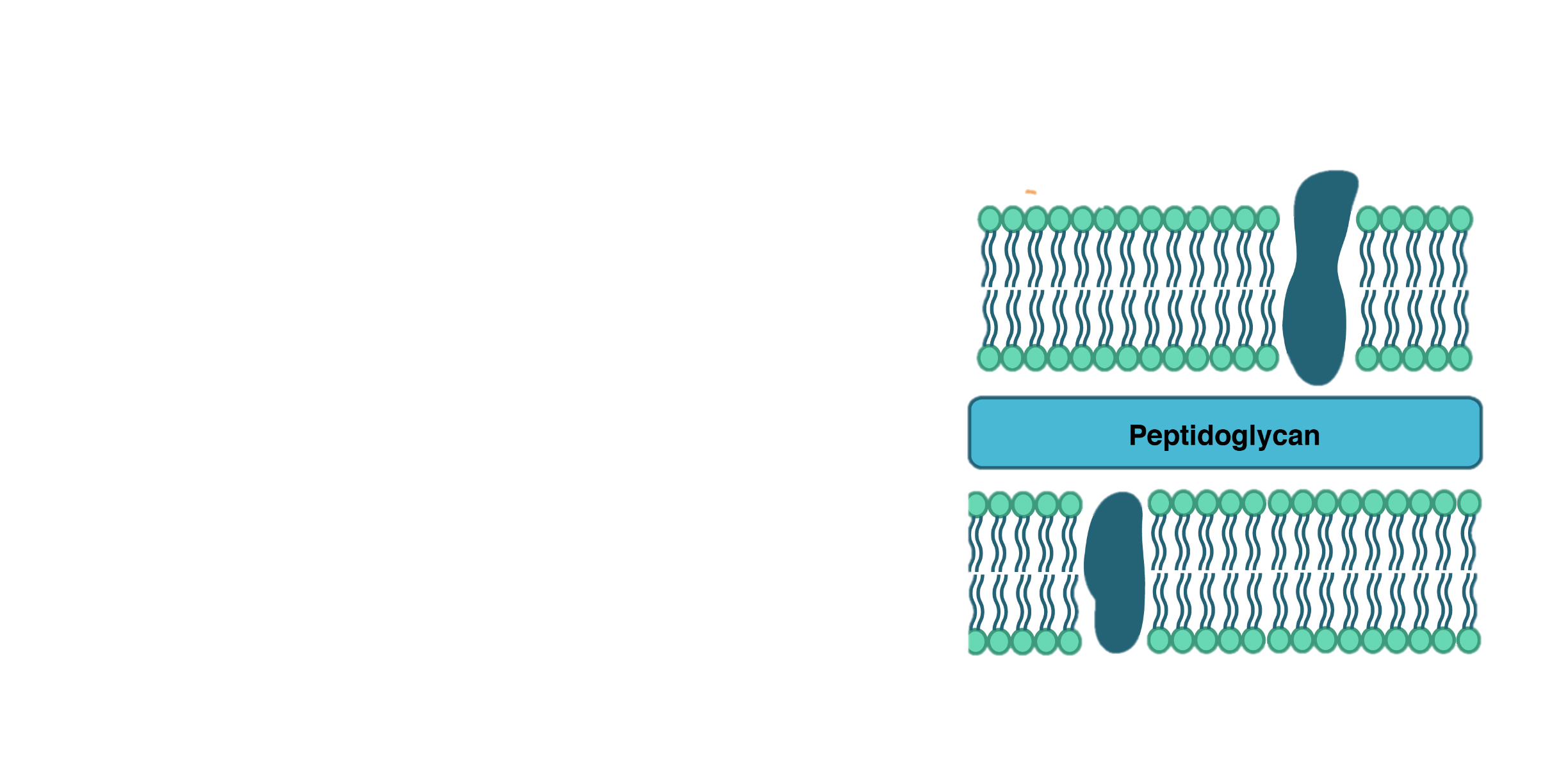 Cell wall
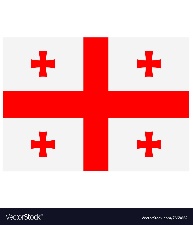 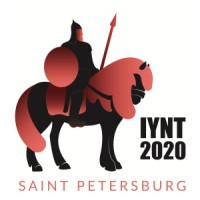 Problem N5 : Experiment
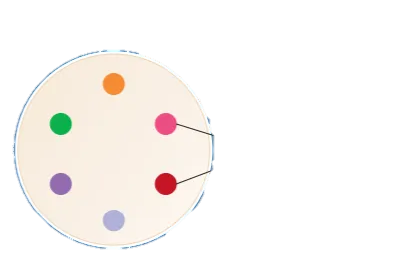 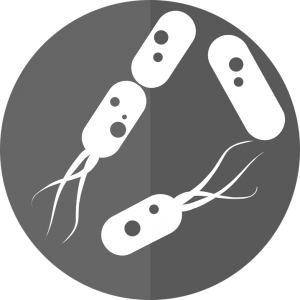 Sterile discs soaked with disinfectants
The structure of the experiment
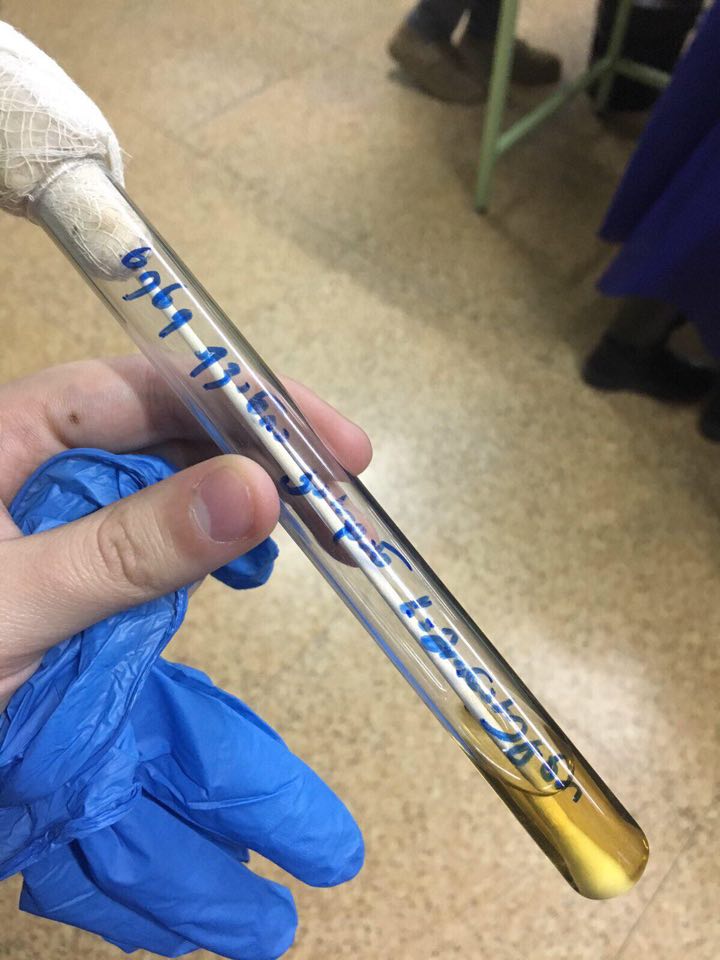 Inhibited areal
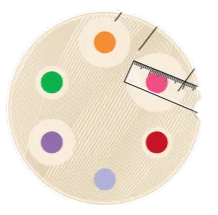 Material used during the
experiment
Petri dishes
Sterile discs
Sterile cotton
Alcohol heater
Incubator 
ruler
Liquid cell-culture
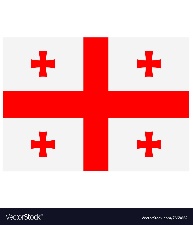 Sample from the door
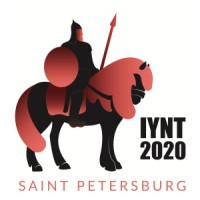 Problem N5: experiment – different disinfectant groups
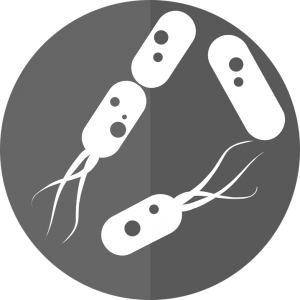 Pseudomas Putida
The graph shows the inhibited areal in mm-s.
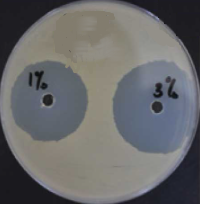 Staphylococcus warneri
Our experiment on hydrogen peroxide
Klebseilla pheumoniae
S. aureus
Enterobacter cloacae
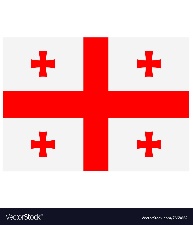 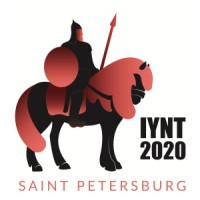 Problem N5: Experiment - Concentrations
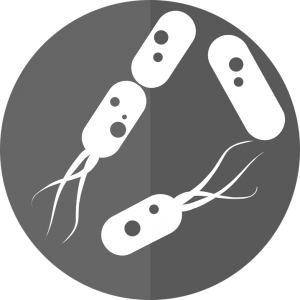 Concentrations 50%-100%
The graph shows the inhibited areal in mm-s.
Max disinfection was shown on 70%
Minimal disinfection was at 100%
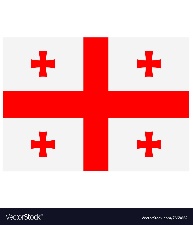 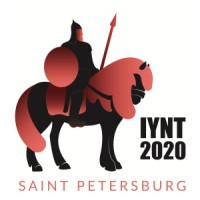 Problem N5: Experiment - Fungus
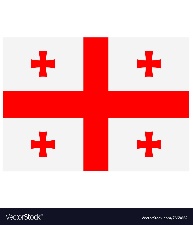 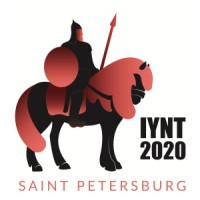 Problem N5: Conclusion
Bacteria are prokaryote cells and their wall build-up is dependant on gram posivity/negativity.
Different disinfectants work differently on bacteria and their outside wall.
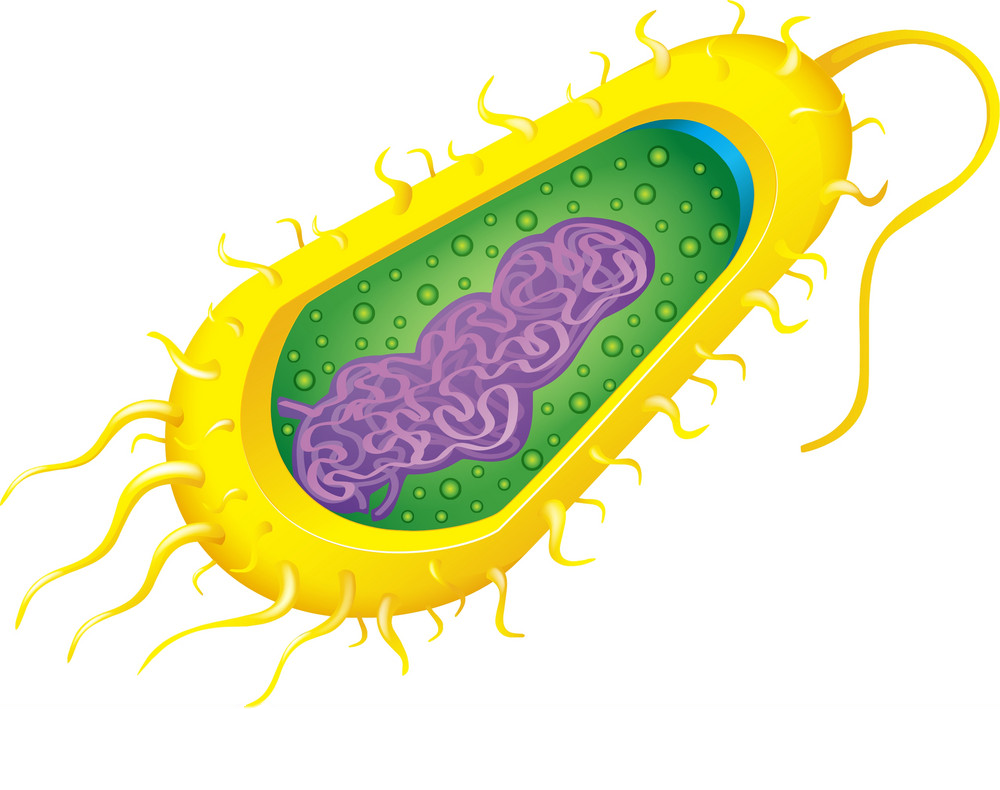 The bacteria on door handles is almost identical to the one found on a human hand.
The strongest disinfectant from our experiment turned out to be rubbing alcohol.
From the experiment about alcohol concentrations, we concluded that higher concentration doesn’t always mean a better disinfection.
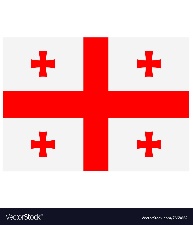 The best result for fungus was also 70% alcohol.
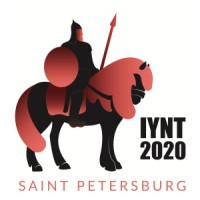 Problem N5
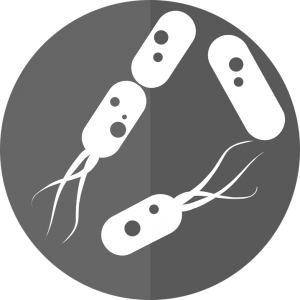 Thanks for the attention
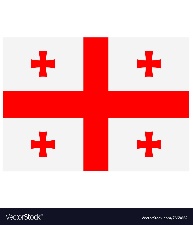 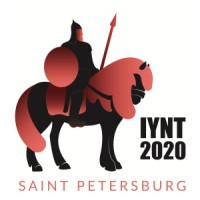 https://sciencing.com/alcohol-kill-bacteria-5462404.html
https://bio.libretexts.org/Bookshelves/Microbiology/Book%3A_Microbiology_(Boundless)/6%3A_Culturing_Microorganisms/6._15%3A_Chemical_Antimicrobial_Control/6.15C%3A_Types_of_Disinfectants
https://www.ncbi.nlm.nih.gov/pmc/articles/PMC2062569/
https://bio.libretexts.org/Bookshelves/Microbiology/Book%3A_Microbiology_(OpenStax)/04%3A_Prokaryotic_Diversity/4.3%3A_Nonproteobacteria_Gram-negative_Bacteria_and_Phototrophic_Bacteria
https://bio.libretexts.org/Bookshelves/Microbiology/Book%3A_Microbiology_(Boundless)/6%3A_Culturing_Microorganisms/6.7%3A_Bacterial_Population_Growth/6.7A%3A_Microbial_Growth_Cycle
https://bio.libretexts.org/Bookshelves/Microbiology/Book%3A_Microbiology_(Boundless)/6%3A_Culturing_Microorganisms/6._15%3A_Chemical_Antimicrobial_Control/6.15A%3A_Effective_Disinfection
https://en.wikipedia.org/wiki/Skin_disinfection
https://en.wikipedia.org/wiki/Door_handle_bacteria
https://microbiomejournal.biomedcentral.com/articles/10.1186/s40168-015-0135-0
https://en.wikipedia.org/wiki/Proteobacteria
https://www.realclearscience.com/journal_club/2012/10/16/hospital_door_handles_106387.html
https://www.kemi.se/en/statistics/statistics-in-brief/products-and-sectors/disinfectants
https://www.sciencedirect.com/topics/chemistry/hypochlorite
https://bio.libretexts.org/Bookshelves/Microbiology/Book%3A_Microbiology_(OpenStax)/13%3A_Control_of_Microbial_Growth/13.4%3A_Testing_the_Effectiveness_of_Antiseptics_and_Disinfectants
https://en.wikipedia.org/wiki/Thymol
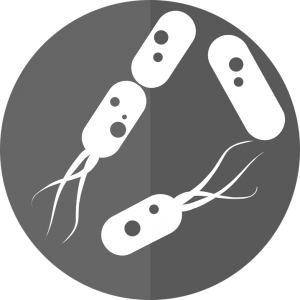 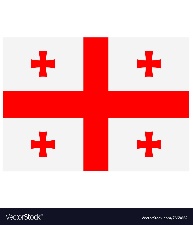 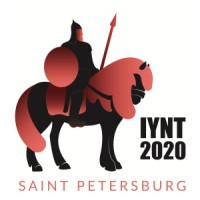 Problem N5: Extra slides
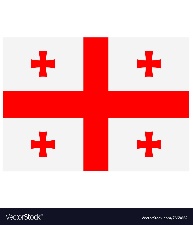